INVITE WELCOME CONNECT IN SMALL CHURCHES
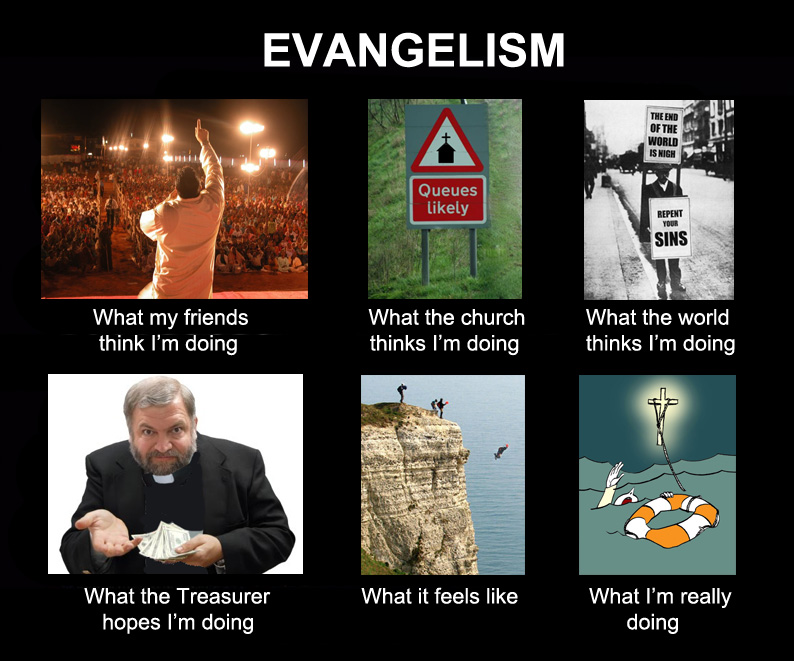 DOES INVITE WELCOME CONNECT WORK IN SMALL CHURCHES
YES!
IT REALLY DOES WORK
INITIATING AN INVITE WELCOME CONNECT MINISTRY IN A SMALL CHURCH
SUGGESTIONS ON HOW TO START
WHAT YOU MIGHT EXPECT FROM AN IWC IMPLEMENTATION
ELEMENTS REQUIRED FOR SUCCESS
WHERE YOU MIGHT OR EVEN LIKELY RUN INTO ISSUES
THREE EXAMPLES OF WHERE IT IS WORKING
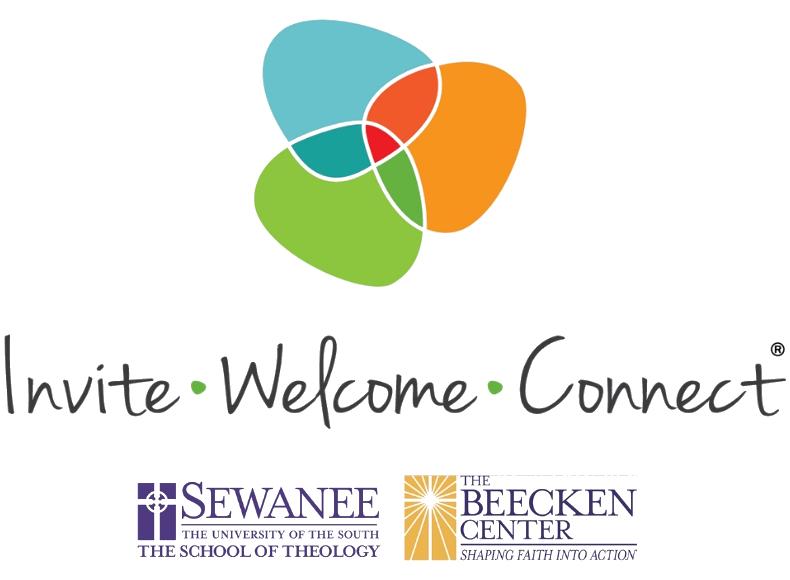 WHAT TO EXPECT
MINISTRY, ETHOS, ATTITUDE NOT A PROGRAM WITH A DEFINED GOAL AND ENDPOINT
WILL MAKE YOUR CHURCH STRONGER IN THE ~IONALS
INVITATIONAL-INVITING OTHERS TO RELATIONSHIPS WITHIN THE PARISH
INTENTIONAL-YOU PARISH WILL BECOME INTENTIONAL ABOUT INVITING PEOPLE TO BECOME PART OF YOUR CHURCH FAMILY AND BUILDING RELATIONSHIPS
RELATIONAL-YOU WON’T BE DOING IWC LONG BEFORE YOU REALIZE THAT IT’S ABOUT BUILDING RELATIONSHIPS WITH OTHERS (AND JESUS)
IT NEEDS SOMEONE OR SOME PERSONS TO MOVE IT FORWARD (MORE ON THIS BECAUSE IT WILL BE AN ISSUE IN A SMALL PARISH)
YOUR PARISH WILL CHANGE AS YOU MAKE PROGRESS
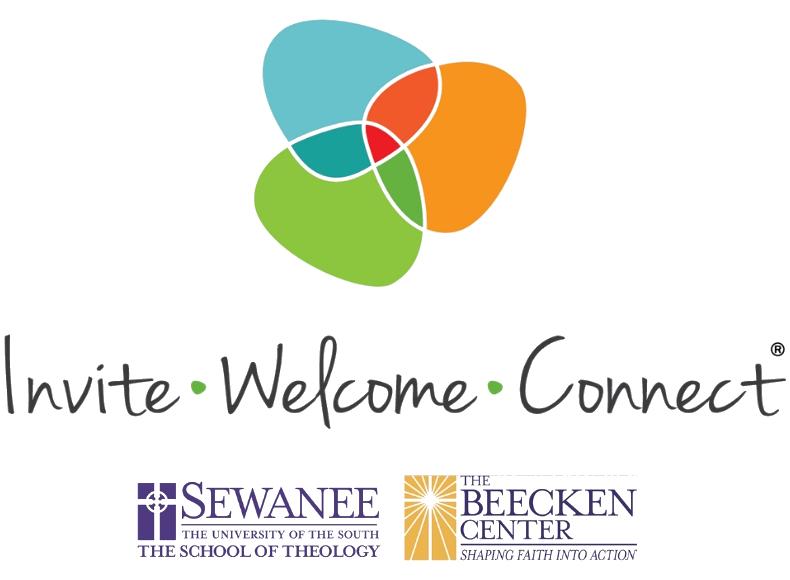 WHAT TO EXPECT page 2
LEADERSHIP
GUARANTEE THIS WILL BE AN ISSUE IN A SMALL PARISH
IWC RECOMMENDS A FULL TIME PERSON FOR THIS TO WORK BEST (RIGHT…….)
SOME OF THE BIGGEST SUCCESSES HAVE BEEN WHERE A FULL TIME PERSON LED AND CHEERLEADED THE IWC ACTIVITY
YOU DON’T HAVE A FULL TIME PERSON
DO THE BEST YOU CAN,  IF YOU ARE INTENTIONAL WHAT YOU ARE DOING WILL WORK
ST. MARGARET’S BATON ROUGE
ST. JOHN’S, LAPORT TX
GOOD SHEPHERD, PARKERSBURG, WV
LACK OF FULL TIME LEADERSHIP WILL NOT MAKE YOU FAIL, OR BE LESS SUCCESSFUL, BUT IT WILL MAKE YOU SLOWER
STEAL SHAMELESSLY, i.e. USE ANY GOOD IDEAS YOU CAN FIND OR HEAR OF ( I HOPE WE CAN  START A SMALL IWC CHURCH EMAIL OR NEWSLETTER)
USE DIOCESAN RESOURCES WHERE POSSIBLE
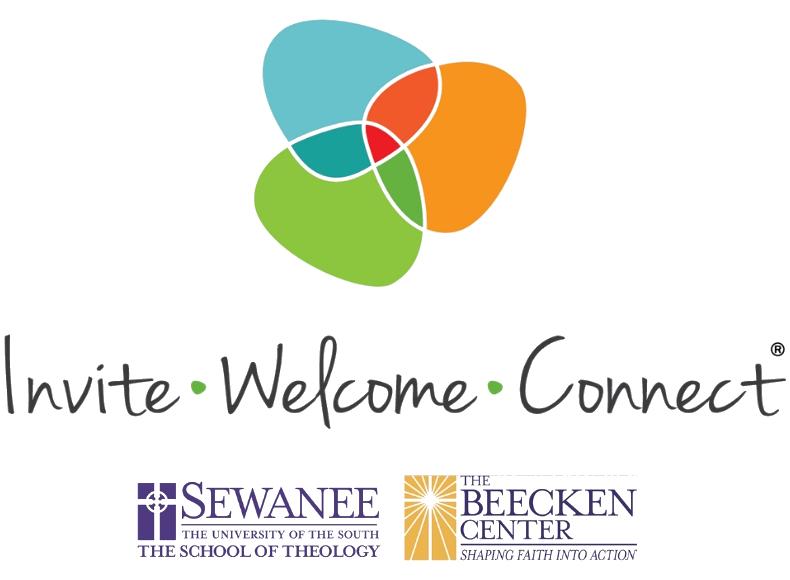 SUGGESTIONS ON HOW TO START
LEARN ABOUT IWC AND EVANGELISM
ATTEND A MARY PARMER WORKSHOP WITH SEVERAL PEOPLE FROM YOUR PARISH
BUY SEVERAL COPIES OF THE IWC BOOK
ATTEND THE IWC SUMMIT
ON THE IWC WEBSITE REVIEW INVITE WELCOME CONNECT SECTIONS AND PAST SUMMIT PRESENTATIONS (google ‘Invite Welcome Connect’
READ “TRANSFORMING EVANGELISM” BY DAVID GORTNER
ORGANIZE
NO RIGHT WAY TO LEAD (LATER WE WILL TALK ABOUT LEADING IWC)
CLERICAL LED
LAY LED
COMMITTEE OR TEAM LED
COMBINATION OF THE ABOVE
YOUR MUST FIND A WAY TO BECOME INTENTIONAL.  YOU MUST FIND WAYS TO INVITE PEOPLE.  YOU MUST KEEP TRACK AND FOLLOW UP WITH VISITORS.  YOU MUST CHANGE YOUR PARISH ATTITUDE TOWARDS VISITORS.  YOU MUST LEARN TO BE HONEST ABOUT CONNECTING PEOPLE TO YOUR PARISH
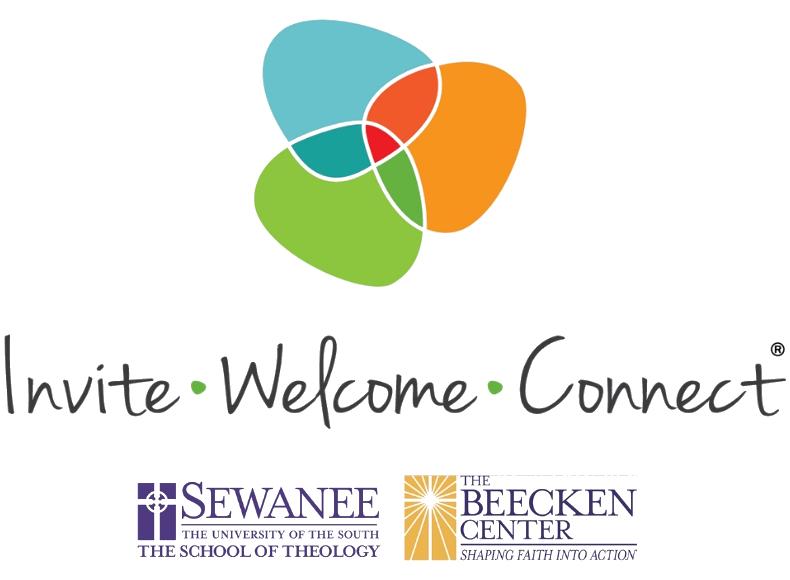 ELEMENTS REQUIRED FOR SUCCESSprobably true for all churches
CLERICAL SUPPORT, PARTICIPATION AND LEADERSHIP
RESOURCES
OVERCOMING RESISTANCE TO CHANGE
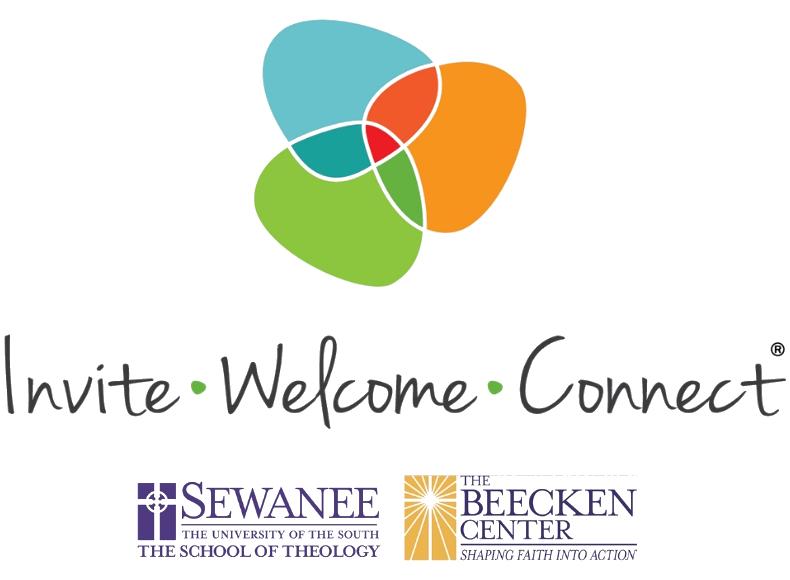 ELEMENTS OF SUCCESSfrom a small church perspective
CLERICAL
"The Church is the only society on earth that exists for the benefit of non-members." Christian Quotation by - William Temple
IWC EXISTS TO HELP MAKE THE ABOVE A TRUE STATEMENT FOR YOUR PARISH
MY GUESS IS THAT NONE OF YOU WOULD BE HERE IF YOU DID NOT HAVE THE SUPPORT OF YOUR CLERGY
JUST IN CASE THERE ARE SOME WHO ARE ROWING UPSTREAM IN THE FACE OF CLERGY INDIFFERENCE OR RESISTANCE MY ADVICE WOULD BE TO                NOW AND DEAL WITH THIS ISSUE BEFORE YOU GO ANY FURTHER
STOP
ELEMENTS OF SUCCESSfrom a small church perspective
RESOURCES
THE BIGGEST DIFFERENCE BETWEEN SMALL CHURCHES AND LARGER CHURCHES IS RESOURCES
ON THE “HOW TO START” SLIDE, YOUR CHURCH PROBABLY CAN’T AFFORD TO SEND A CREW TO A MARY PARMER WORKSHOP, MUCH LESS HOST ONE.  JUST BUYING THE BOOKS IS A CHALLENGE
THOSE OF YOU ARE HERE AT THE SEMINAR ARE MOST LIKELY HERE ON YOUR OWN NICKLE
YOU DON’T EVEN BOTHER TO DREAM ABOUT HAVING A FULL TIME IWC COORDINATOR OR LEADER
YOU’VE GOT BUILDING ISSUES THAT THWART EFFECTIVE WELCOMING ACTIVITIES
ETC….ETC…..ETC
ALL I CAN SAY IS ‘PRAY, AND GOD WILL PROVIDE’, BUT LACK OF RESOURCES WILL SLOW YOU DOWN, SO DON’T GET IMPATIENT
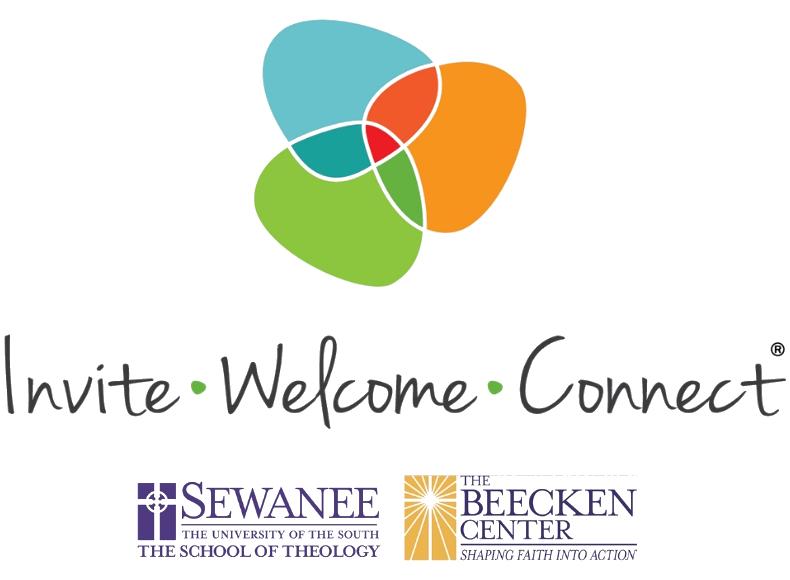 ELEMENTS OF SUCCESSfrom a small church perspective
OVERCOMING RESISTANCE TO CHANGE
EXISTS IN ALL CHURCHES
3 OR 4 PEOPLE IN A CHURCH WITH AN ASA OF 100, WILL BE MORE OF A ROADBLOCK THAN 15 TO 20 PEOPLE IN A CHURCH WITH AN ASA OF 500.  THIS IS BECAUSE THERE ARE ENOUGH POSITIVE PEOPLE IN THE LARGER CHURCH TO OVERWHELM THE RESISTORS.  NOT NECESSARILY SO IN A SMALLER CHURCH
DISTINGUISH BETWEEN RESISTANCE TO CHANGE AND REFUSAL TO CHANGE
CHANGE RESISTORS WILL CHANGE WHEN THEY SEE GOOD RESULTS
CHANGE REFUSERS WILL NOT CHANGE
FOR SOME OF YOU IN THIS WORKSHOP TODAY, CHANGE IS A NECESSITY, NOT AN OPTION
YOU MUST EITHER GROW OR SHUT THE DOORS
CREATES TENSION BETWEEN THE GREAT COMISSION AND GROWTH FOR GROWTHS SAKE
MY ADVICE “LIVE WITH IT!”
JUST KNOW THAT IF YOU ADVANCE THE IWC MINISTRY YOUR PARISH WILL CHANGE, AND THE HOLY SPIRIT MAY LEAD YOU TO CHANGE YOUR WERE NOT ANTICIPATING
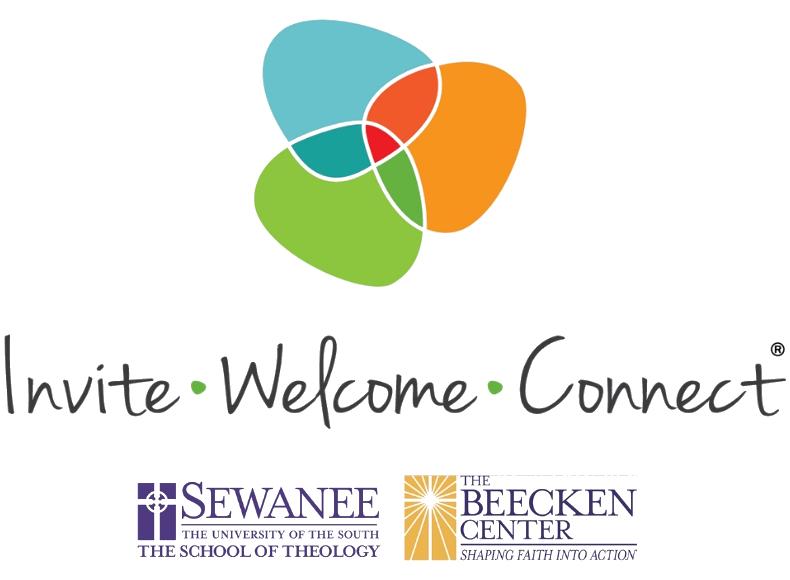 ISSUES YOU ARE LIKELY TO SEE
GETTING A LARGE ENOUGH CORE TRAINED AND TO BUY IN TO IWC THAT YOU CAN START TO MAKE IMPROVEMENTS
GETTING ACCESS TO A TRACKING SYSTEM.  
BECOMING INTENTIONAL ABOUT ALL ELEMENTS OF IWC.  THE ABSENCE OF A FULL TIME PERSON MAKES IT HARD TO REMAIN INTENTIONAL
CHANGE RESISTANCE IS SURE TO OCCUR.  HOPEFULLY, CHANGE REFUSAL WILL NOT.  DEALING WITH PEOPLE WHO REFUSE TO CHANGE, OR WORSE, WHO ATTEMPT TO SABOTAGE THE CHANGE PROCESS IS BEYOND THE ADVICE OF THIS SUMMIT WORKSHOP
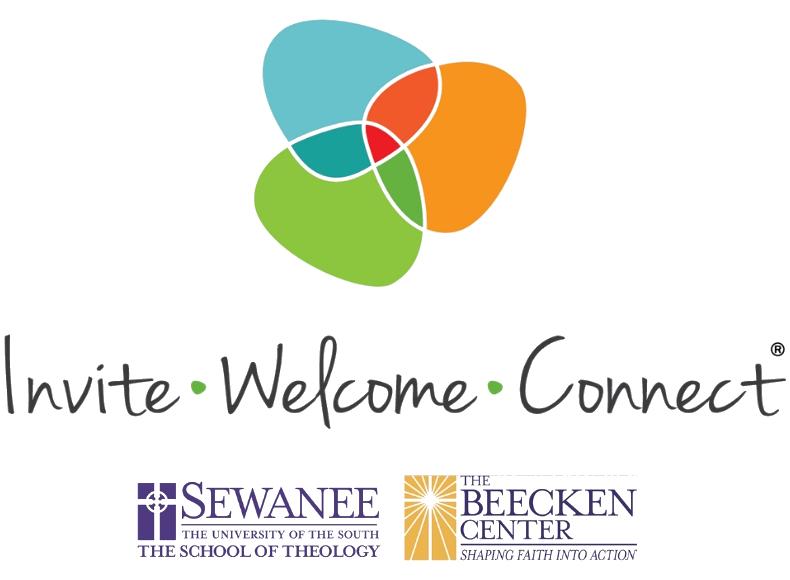 [Speaker Notes: GETTING A CORE GROUP
SOME ONE OR SOME PERSONS NEED TO BECOME KNOWLEDGABLE
FINDING WAYS TO CONDUCT CONGREGATIONAL TRAINING AND INSTRUCTION AT PRICES YOU CAN AFFFORD
THERE IS GREAT INFORMATION ON THE WEBSITE, BUT YOU WILL NEED TO WATCH THE VIDEO’S (IN THEIR ENTIREITY) AND TAKE NOTES
ATTEND A MARY PARMER WORKSHOP WITH ONE OR MORE PARISHIONERS
SEND GROUP TO SUMMIT
TRACKING SYSTEM-REQUIRES A DATABASE PROGRAM-EXCEL IS OKAY FOR A START BUT DOES NOT SUFFICIENT FLEXIBILITY TO KEEP UP WITH NEWCOMERS PROPERLY
BECOMING INTENTIONAL ABOUT ALL ASPECTS OF IWC IS THE KEY TO BEING SUCCESSFUL.  ANY WAY YOU CAN ACCOMPLISH THIS IS OKAY]
LIKELY ISSUES
GETTING A LARGE-ENOUGH CORE GROUP
SOME ONE OR SOME PERSONS NEED TO BECOME KNOWLEDGABLE
FINDING WAYS TO CONDUCT CONGREGATIONAL TRAINING AND INSTRUCTION AT PRICES YOU CAN AFFFORD
THERE IS GREAT INFORMATION ON THE WEBSITE, BUT YOU WILL NEED TO WATCH THE VIDEO’S (IN THEIR ENTIRITY) AND TAKE NOTES
ATTEND A MARY PARMER WORKSHOP WITH ONE OR MORE PARISHIONERS
SEND GROUP TO SUMMIT
VISIT CHURCHES THAT ARE SUCCESSFUL-THIS SOUNDS EASIER THAT IT ACTUALLY IS, AS ANY OTHER CHURCH MIGHT LET YOU COME LOOK, BUT PROBABLY DOESN’T HAVE TIME TO TEACH YOU
CHECK INTO AVAILABILTY OF AN IWC COACH.
LIKELY ISSUES
TRACKING NEWCOMERS AND IWC PROGRAM
EXCEL MAY BE OKAY FOR A START, BUT IT HAS PROVED TO NOT BE SUFFICIENTLY FLEXIBLE FOR LARGER NUMBERS OF VISITORS
MULTIPLE POSSIBLE PATHS IS AN ISSUE
VISITORS WHO DO NOT RETURN CAN CLOG UP SYSTEM
MICROSOFT ACCESS WOULD WORK, IF YOU HAVE ACCESS TO IT AND SOMEONE KNOWS HOW TO DO SIMPLE DB DESIGN
WE USE REALM, AND SOME EXCEL SPREADSHEETS
NOW LET’S LOOK AT SOME SMALL CHURCHES WHERE IWC IS UNDERWAY
ST. MARGARET’S EPISCOPAL CHURCHBATON ROUGE, LA
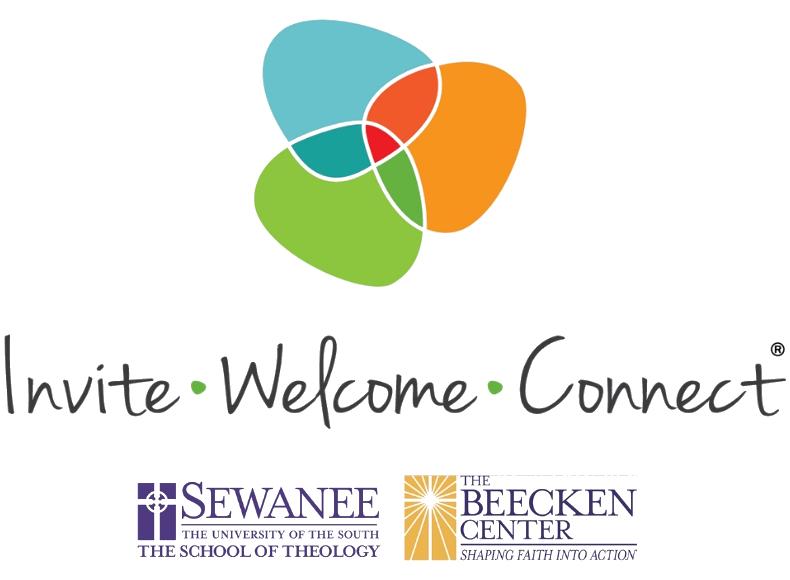 INFORMATION GATHERED FROM ST. MARGARET’S BUT NOT APPROVED BY SAME
ASA OF ABOUT 100
BATON ROUGE IN SMSA OF OVER 1,000,000
CHURCH IS SOCIALLY AND RACIALLY DIVERSE
RECTOR KNOWLEDGABLE AND SUPPORTIVE OF IWC
RECTOR HAS APPOINTED TWO CO-CHAIRS TO LEAD EFFORT
EFFORT JUST GETTING UNDERWAY-ONE CO-CHAIR ATTENDING SUMMIT
BIGGEST PROBLEM AT THE MOMENT IS KEEPING TRACK OF AND OBTAINING RETURN VISITS FROM LARGE NUMBER OF VISITORS
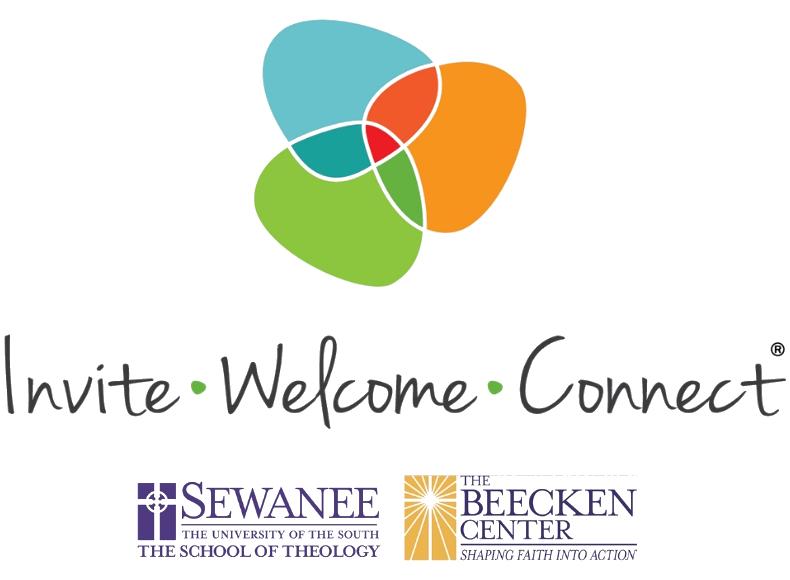 ST. JOHN’S EPISCOPAL CHURCH LAPORTE, TX
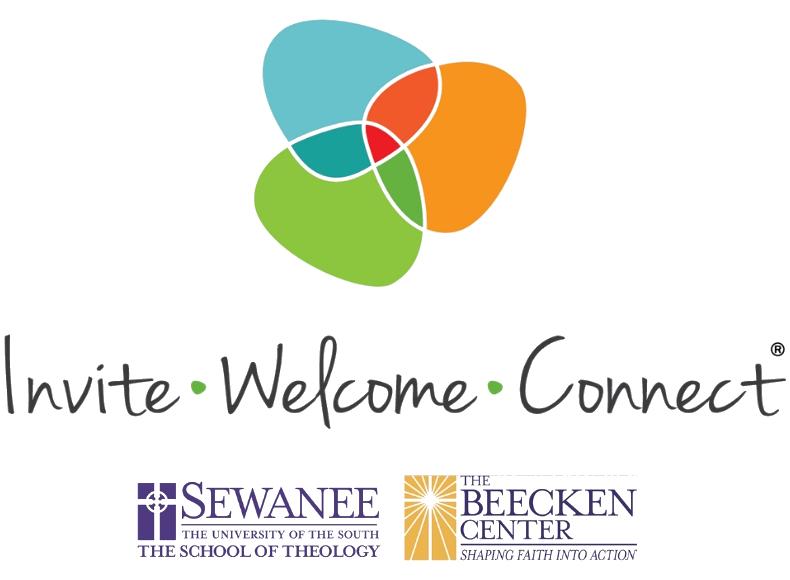 INFORMATION GATHERED FROM ST. JOHNS’S BUT NOT APPROVED BY SAME
RECTOR FAMILIAR WITH IWC
RECTOR ATTENDED 2018 SUMMIT
PARISH IS DIVERSE
RECTOR WORKED WITH IWC IN HER PREVIOUS CHURCH, AND A RECENT ADDITION TO THE PARISH ALSO HAS IWC EXPERIENCE
THESE TWO ARE LEADING IWC.  ACCORDING TO RECTOR SOME IN PARISH MAY NOT BE AWARE THAT AN IWC MINISTRY IS UNDERWAY.  THEY JUST SEE THINGS BEING DONE DIFFERENTLY AND LIKE WHAT THEY SEE
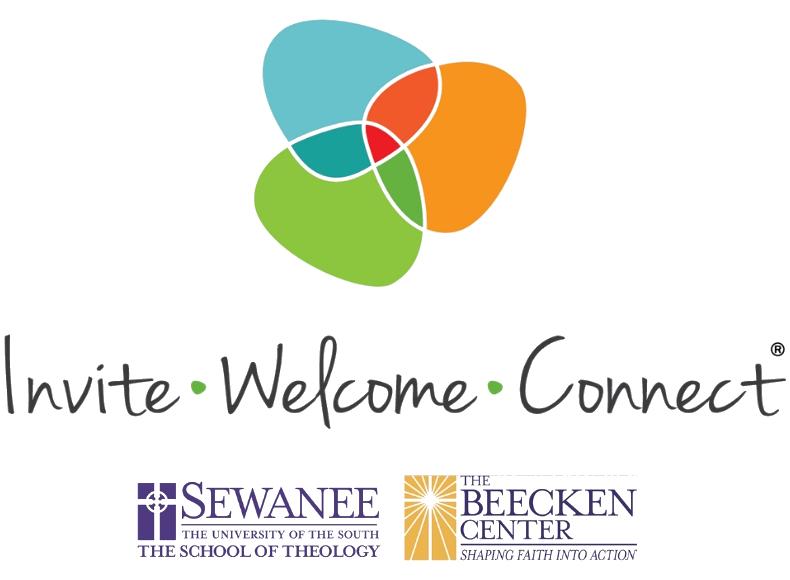 THE MEMORIAL CHURCH OF THE GOOD SHEPHERD, PARKERSBURG, WV
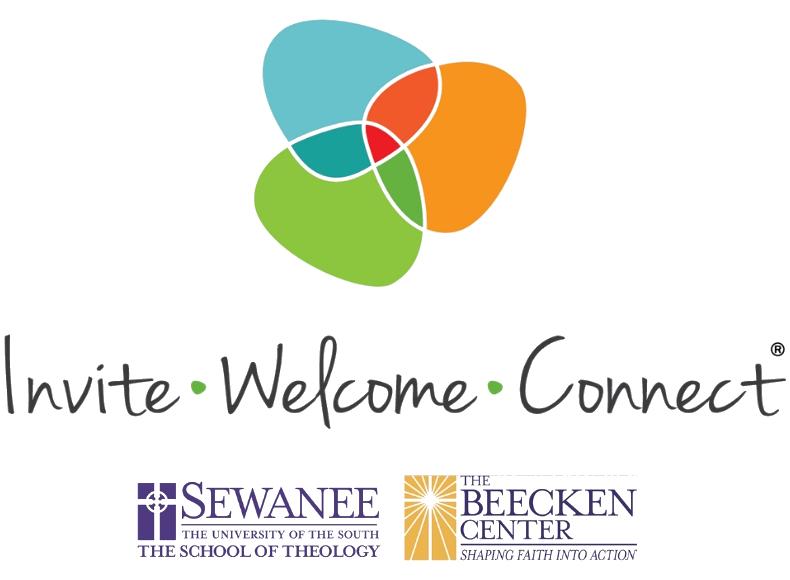 THIS REALLY IS AN EPISCOPAL CHURCH
GOOD SHEPHERD  CHURCH, PARKERSBURG, WV
ASA-80
MEMBERSHIP-250
SINGLE CLERGY PERSON, NO DEACON
DOWN FROM HIGH ASA OF 200 IN 1990
GENERAL AREA POPULATION GROWTH  -1.6%
CHURCH IN IMPOVRISHED, HIGH-CRIME SECTION OF TOWN
ANNUAL BUDGET-$260,000
INVITE WELCOME CONNECT LED BY THREE TEAMS WITH A LEADER FOR EACH TEAM WITH THE RECTOR IN OVERALL CHARGE AND AN IWC CHEERLEADER TO SUPPLY NEEDED INPUT
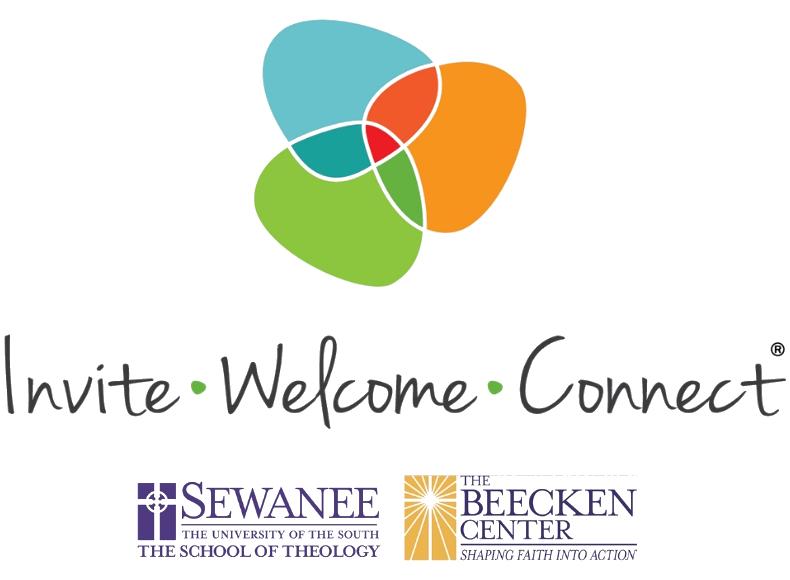 INFORMATION GATHERED FROM GOOD SHEPHERD AND APPROVED BY SAME
WE CREATED A PARISH PRAYER IN 2012; PRAYED AT EVERY SERVICE, IT HAS BECOME OUR MISSION STATEMENT
HOSTED MARY PARMER WORKSHOP FOR DIOCESE IN 2017-HINT: THE DIOCESAN EVANGELISM COMMITTEE PAID FOR WORKSHOP
STARTED DAILY EMAIL TO PRAY FOR WORKSHOP. 
 INITIAL IWC EVALUATION
TOLERATED VISITORS
NINE EXITS GOING TO AFTER SERVICE COFFEE LOCATION
EVANGELISM WAS NOT A DIRTY WORD, BUT WE SELDOM SPOKE OF IT
GROWTH WAS ESSENTIAL TO OUR SURVIVAL, AS WELL AS WHAT CHRIST COMMANDED US TO DO
NEED TO BE HONEST ABOUT THIS, BECAUSE TENSION BETWEEN THE GREAT COMMISSION AND GROWTH DOESN’T GO AWAY
DOES MAKE EVANGELISM LOOK MORE ATTRACTIVE
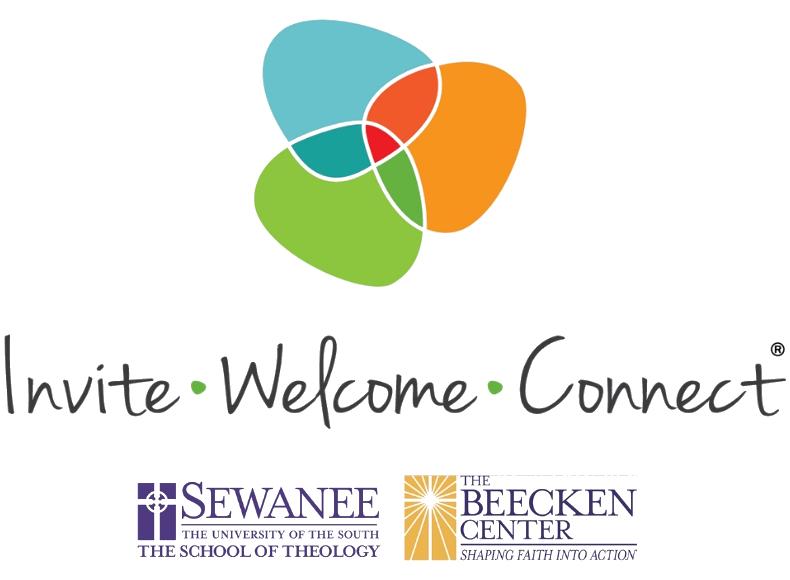 [Speaker Notes: MARY PARMER’S SON WAS LIVING IN PARKERSBURG AT THE TIME.  WE CORRECTLY GUESSED THAT MARY WOULD WANT TO COME SEE HER GRANDSON AT SOME POINT.

WHILE SHE WAS HERE SHE MET WITH RECTOR AND VESTRY AND POINTED US TOWARDS THE WORKSHOP.D

WE WERE SUCCESSFUL IN HAVING THE DIOCESAN EVANGELISM COMMITTEE PAY THE WORKSHOP FEE AND WE ACTED AS THE HOST CHURCH]
THINGS WE DID
WELCOME CENTER, AND MAKING GREETING TEAMS IMPORTANT TO GREATLY IMPROVED OUR ATTITUDE TOWARDS VISITORS
EMAILS HAVE MORE THAN 30 OUT OF AN ASA OF 80 THINKING ABOUT AND PRAYING FOR EVANGELISM EVERY DAY
HOSTED SHARING FAITH DINNERS FOR MORE THAN 60 PEOPLE http://www.sharingfaithdinners.com/
FORMED INVITE, WELCOME, AND CONNECT TEAMS THAT MEET MONTHLY (5:00 PM WITH 1 ½ HOUR DURATION WORKS WELL)
EVANGELISM MEETING
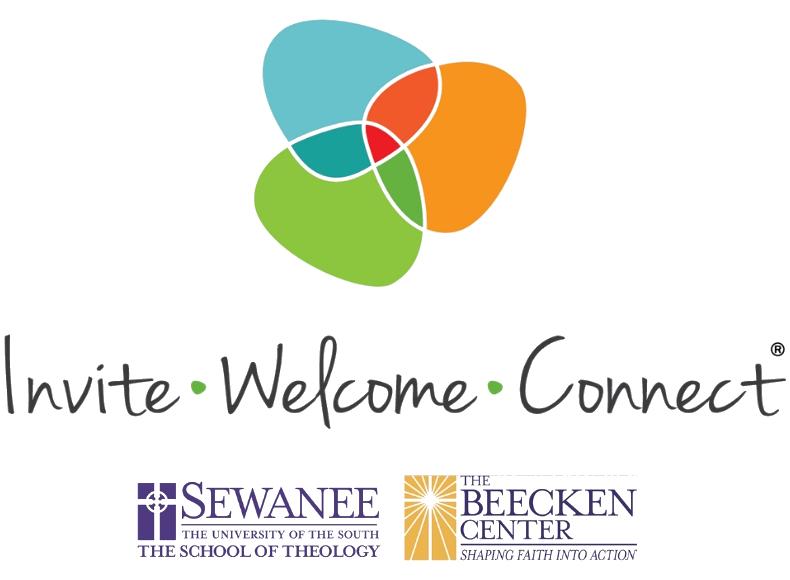 RESULTS AT GOOD SHEPHERD
NEW WELCOME CENTER, MUCH IMPROVED WELCOME TEAMS
CAPITAL CAMPAIGN TO CREATE NEW WELCOME CENTER AND INVITING NURSERY
VISITORS GO THROUGH WELCOME CENTER ON WAY IN AND WAY OUT OF CHURCH
WON AN EPISCOPAL CHURCH EVANGELISM GRANT
RAN A TV COMMERCIAL FOR FOUR MONTHS
ASA IS UP BY NET FOUR (4% in a declining population area)
SOCIAL MEDIA PRESENCE UPGRADED BUT WE STILL NEED TO IMPROVE IN CONNECTING WITH YOUNGER PEOPLE
STILL UNSURE OF ANSWER TO “CONNECT TO WHAT”
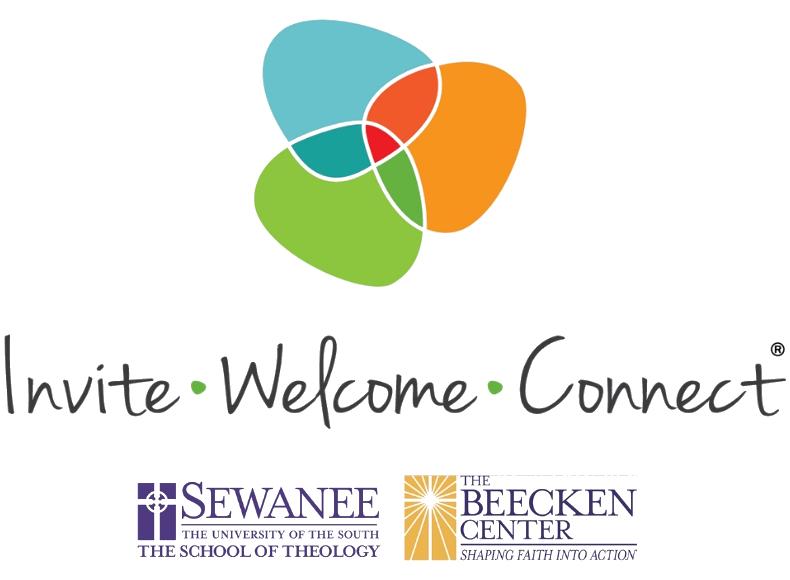